«Формування логіко-математичної компетентності дошкільників»Інтерактивний семінар
Мета семінару: підвищити рівень поінформованості учасників щодо формування логіко-математичної компетентності дошкільників відповідно до Державної базової програми розвитку дитини дошкільного віку „Українське дошкілля”.
Розминка „Хто знає, той відповідає”
Запитання:
Чи може новонароджена дитина мислити?
Дитина народжується, не маючи мислення. Щоб мислити, необхідно володіти чуттєвим і практичним досвідом, зафіксованим у пам’яті.  Мислення дитини зароджується у предметно практичних діях. Розвиток сприймання та мислення перебувають в єдності.
Як називається найбільш ранній вид мислення?
Найбільш ранній вид мислення – наочно-дійове. Його особливість полягає в тому, що сам процес мислення є практичною перетворювальною діяльністю, яку дитина здійснює з реальними предметами. Наочно-дійове мислення сприяє формуванню інших, більш складних видів – наочно-образного і словесно-логічного мислення. Перші прояви дитячого мислення носять практично-дійовий характер.
Що є основною умовою розвитку мислення дітей?
Основною умовою розвитку мислення дітей є цілеспрямоване розвивальне навчання. Щоб зробити процес навчання привабливим для дошкільників, важливо підтримувати в них бадьорий робочий настрій, а для цього слід використовувати інтелектуальні ігри. За умови правильної організації інтелектуальні ігри дають змогу кожній дитині досягти піку своїх можливостей. Розвиток мислення виявляється у поступовому розширенні змісту думки, послідовній заміні простих форм і способів розумової діяльності на складніші. Одночасно у дитини формуються пізнавальні інтереси. Інтелектуальні ігри не лише активізують розумові здібності дитини, а й розвивають у неї якості, необхідні для подальшої професійної майстерності. Розвивальні ігри варто використовувати як на заняттях, так і в повсякденному житті.
Крім ігор варто використовувати й інші методи, що допомагають дітям розмірковувати, шукати, самостійно розв’язувати свої проблеми.
Який тип мислення  властивий  дітям дошкільного віку?
У дітей 4-5 років переважає наочно-дійове мислення, яке дає їм змогу виділяти зв’язки і відношення шляхом реальної дії з предметами. Діти 5-7 років вдаються до наочно-дійового мислення, як правило, тоді, коли перед ними постають завдання, для виконання яких у дітей замало досвіду і знань. У інших випадках починають домінувати дії з образами. Діюча з образами подумки, дошкільники уявляють реальні дії з предметами та їхні результати. Забезпечує цей процес саме наочно-образне мислення.
Дошкільники 6-7 років починають діяти із замінниками. Такі дії вимагають відволікання від реальних предметів, заміщення їх словами, числами, знаками, схемами. Мислення, яке оперує символами і знаками, називають словесно-логічним мисленням.
Що таке логічне мислення?
Логічне мислення – здатність мислити точно й послідовно, не допускаючи протиріч у своїх міркуваннях, та вміння викривати логічні помилки. Логічне мислення формується на основі образного та є вищою стадією розвитку дитячого мислення. Досягнення цієї стадії – складний процес, оскільки повноцінний розвиток логічного мислення потребує не лише високої активності розумової діяльності, але й узагальнених знань про істотні ознаки предметів і явищ дійсності. Тому починати розвиток логічного мислення слід якомога раніше.
Чому так важливо розвивати логічне мислення?
Логічне мислення приводить до прийняття правильного рішення без допомоги інтуїції та досвіду. Адже під час розв’язання логічних завдань виявляють та враховують істотні, приховані від сприйняття ознаки предметів і явищ, зв’язки й відносини між ними. Так, визначаючи, який транспорт є швидшим – літак, автомобіль чи велосипед, порівнюємо їх за швидкістю пересування, тобто за ознакою, прихованою від безпосереднього сприйняття. За істотними, але не наочними ознаками корова й коза входять до групи свійських тварин, а жираф – ні. Ці складові відносини стають дошкільникам зрозумілі й доступні для аналізу, якщо вони представлені у наочній формі.
Способи розумової діяльності, які опановують діти, дають їм змогу аналізувати предмети і явища, виділяти в них головне, послідовно міркувати й робити висновки, систематизувати набутий досвід і знання
Чи пов’язані між собою логічні та математичні операції?
Багато вітчизняних та зарубіжних дослідників вважають логічні та математичні операції взаємопов’язаними. Швейцарський психолог і філософ Жан Паже стверджував, що формування математичних операцій передбачає формування логічних операцій. Лічити – означає водночас класифікувати і серію вати. У ході життєдіяльності діти:
– виконують багато різних математичних та логічних операцій – лічать предмети й об’єкти, порівнюють їх за величиною та формою, групують та класифікують, оперують з множинами, будують умовиводи тощо;
– у процесі спілкування – доводять одні факти або спростовують інші;
– інтуїтивно чи на практиці доходять висновку, що одне міркування правильне, а інше – хибне.
Кожна дитина володіє стихійною, інтуїтивною логікою. Без неї вона не могла б міркувати і спілкуватися з дорослими й однолітками. Однак логічна інтуїція ніколи не замінить навіть елементарних логічних умінь. Завдяки цим умінням формується логічна культура мислення людини. Вони допомагають дітям уникати логічних помилок у міркуваннях, коректно аргументувати власну точку зору, проявляти елементарну критичність у пошуках істини.
Вправа „Формування понятійного апарату”
Аналіз –
метод наукового дослідження предметів, явищ, шляхом розкладу, розчленування їх у думці на складові частини. Це уявне відокремлення властивостей від об’єкта, виділення окремих його частин, елементів тощо. Аналіз – це перший етап вивчення будь-якого явища. Наприклад, вивчаючи текст, ми поділяємо його на епізоди сюжету, фрагменти композиції і на менші сегменти (речення, слова, склади, фонеми); шукаємо різноманітні конструктивні зв’язки між ними, зовнішні відмінності та внутрішню єдність.
Синтез –
метод наукового дослідження предметів, явищ дійсності в цілісності, єдності та взаємозв’язку їх частин, уявне поєднання окремих компонентів об’єкта в єдине ціле. Синтез як процес мислення може відбуватися на різних рівнях у діяльності людини, починаючи від простого механічного сполучення частин цілого до створення наукової теорії на основі узагальнення окремих фактів і матеріалів досліджень. Він може здійснюватися як на основі сприймання, так і на основі спогадів та уявлень.
уявне зіставлення двох або кількох об’єктів з метою виявлення спільних та відмінних ознак. Костянтин Ушинський вважав, що порівняння є основою будь-якого розуміння та мислення, все в світі ми пізнаємо лише через порівняння: „Якщо б ми знайшли предмет, який не мали з чим порівняти, то ми не могли б про нього нічого сказати”.
Порівняння –
Узагальнення –
уявне згрупування предметів за загальними та істотними ознаками. Порівнюючи предмети чи явища, ми виділяємо найбільш спільні їхні ознаки і на цій основі здійснюємо узагальнення. Узагальнюючи предмети за їх властивостями, ми змушені абстрагувати властивості від предметів.
Класифікація –
вміння подумки розподіляти предмети, явища або поняття на класи, групи за їх спільними ознаками, властивостями.
Систематизація –
приведення до системи, розміщення об’єктів у певному порядку, встановлення певної послідовності.
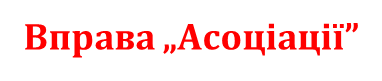 Що таке логіко-математична компетентність дитини молодшого дошкільного віку?
Логіко-математична компетентність дитини молодшого дошкільного віку характеризується низкою умінь, зокрема дитина:
лічить предмети в межах 5, вживаючи числівники;
порівнює контрастні за кількістю множини предметів (один - багато);
визначає період доби на основі спостереження за природними ознаками (сонце встає - ранок, сонце високо над головою - день тощо);
розрізняє і називає геометричні фігури: площинні - квадрат, круг, три кутник; об'ємні - куля, куб;
порівнює та добирає контрастні за величиною предмети;
класифікує предмети за однією ознакою;
володіє прийомами порівняння множин за кількістю, способом накладання та прикладання елементів однієї множини до елементів іншої.
Що таке логіко-математична компетентність дитини середнього дошкільного віку?
Логіко-математична компетентність дитини середнього дошкільного віку :
групує та систематизує предмети;
переміщається у просторі за заданим напрямком;
розрізняє частини доби, оперує поняттям "доба";
називає геометричні фігури та просторові геометричні форми;
виокремлює з групи предметів предмети із заданими властивостями;
знаходить геометричні фігури та просторові геометричні формн і предметах навколишнього середовища;
розуміє, що останній числівник при лічбі відноситься до всієї групи перелічуваних предметів;
розуміє просторове розміщення предметів, часові відношення і основі побутових прикладів;
розкладає предмети за вказаною ознакою в порядку зростання або спадання;
володіє прийомами накладання, прикладання;
лічить у межах 5 кількісною та порядковою лічбою.
Що таке логіко-математична компетентність дитини старшого дошкільного віку?
Логіко-математична компетентність дитини старшого дошкільного віку :
•	лічить у межах 10;
•	порівнює множини за кількістю;
•	складає та розв'язує приклади, задачі на додавання, віднімання користуючись цифрами та знаками;
•	розрізняє довжину, ширину, висоту, товщину предметів;
•	визначає масу предметів за допомогою ваги, об'єм речовини за допомогою умовної мірки, порівнює предмети;
•	розрізняє геометричні фігури (круг,овал, трикутник, квадрат прямокутник, ромб)геометричні форми (куля, куб, циліндр,конус)
•	оперує поняттями "тиждень", "місяць", "рік"; знає дні тиж: Е. місяці року, пори року;
•	знає цифрові знаки "-", "+", "=" та цифри від 1 до 9;
•	визначає просторове розміщення предметів (включаючи поняття і "праворуч", "ліворуч");
•	розрізняє предмети за розміщенням;
•	розуміє склад числа в межах "10".
•	порівнює суміжні числа;
•	має елементарні знання з народної математики.
Вправа „Заморочки із бочки
Слід виконати певні завдання, розв’язання яких базується на законах логіки.
Відгадайте загадки:
Теля рогате, на зуби багате,
      Не їсть, не п’є, тільки дерево жує
Пилка.
Не горить, а гасити доводиться.
Вапно.
Що у світі найшвидше?
Думка.
Що у людини не росте?
Ім’я.
Яка ниточка попід носом в’ється,
     А в руки спіймати не дається?
Запах.
Без чого хліба не спечеш?
Без скоринки.
Відгадай прислів'я та приказки:
Зміст цих прислів'їв переказано максимально чітко, без будь-яких порівнянь, метафор тощо. Відгадайте, про які прислів'я та приказки йдеться:
Цей лаконічний вислів говорить про те, що коефіцієнт корисної дії сільськогосподарських робіт дорівнює одиниці.
Що посієш, те й пожнеш
Відповідно до цього правила подорож можлива лише після того, як дати хабара посадовій особі.
Не помажеш, не поїдеш
Ця життєва мудрість переконує, що майже повна відсутність можливостей для розумової діяльності зазвичай компенсується сприятливим збігом обставин.
Дурням завжди щастить
Дякуємо за увагу!
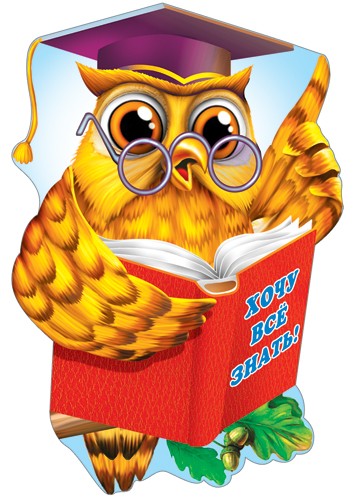